Figure 3. Average time-courses of the BOLD responses during the perception, imagery and semantic decision conditions in ...
Cereb Cortex, Volume 15, Issue 2, February 2005, Pages 221–228, https://doi.org/10.1093/cercor/bhh124
The content of this slide may be subject to copyright: please see the slide notes for details.
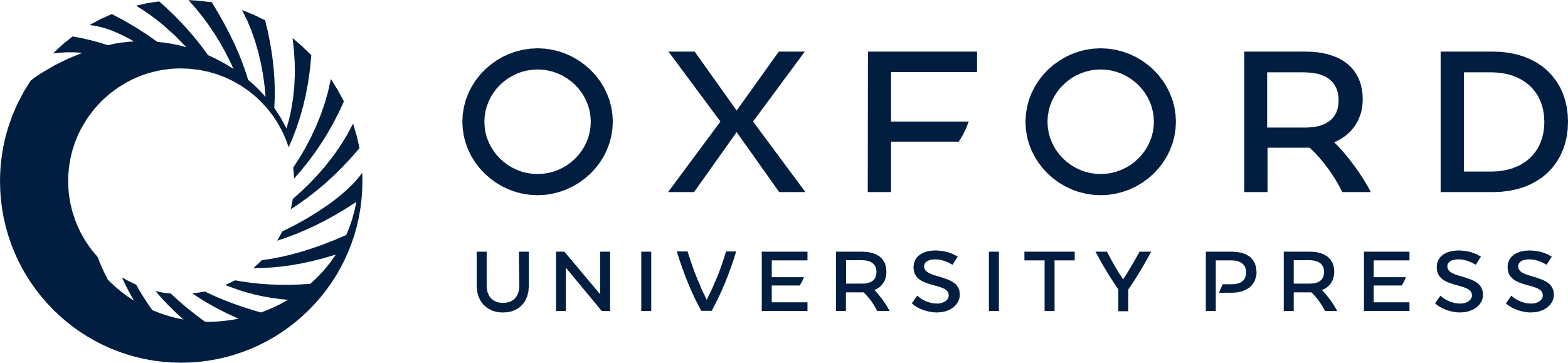 [Speaker Notes: Figure 3. Average time-courses of the BOLD responses during the perception, imagery and semantic decision conditions in the (a) left precentral gyrus (−35, 4, 36), (b) left superior parietal lobule (−35, 40, 39) and (c) left STS (−52, −44, 16). The average time-courses were obtained by averaging over subjects the responses of the voxels belonging to the clusters highlighted in Figure 2.


Unless provided in the caption above, the following copyright applies to the content of this slide: Cerebral Cortex V 15 N 2 © Oxford University Press 2005; all rights reserved]